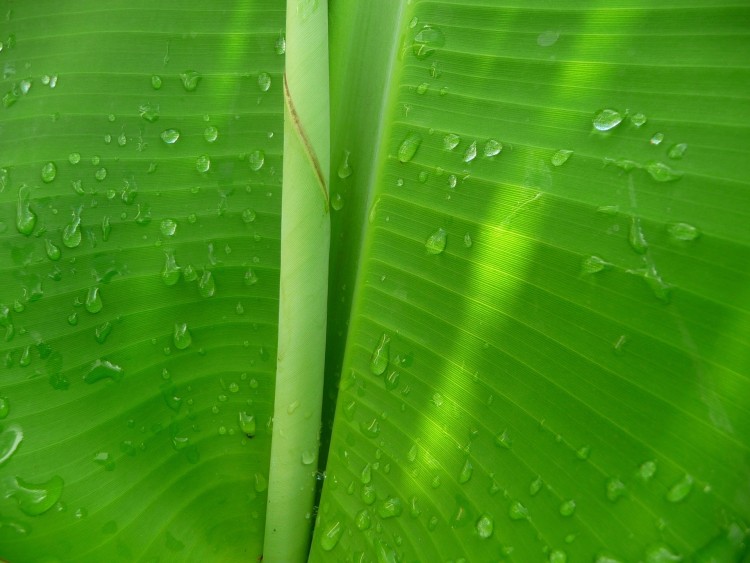 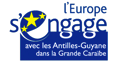 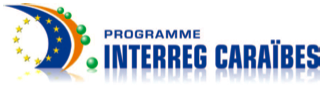 XIème Conférence de Coopération Régionale Zone Antilles & GuyanePalais des congrès de Madiana 6-7 novembre 2014
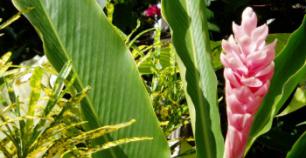 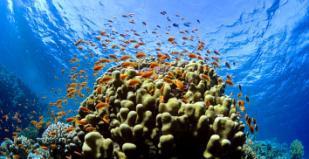 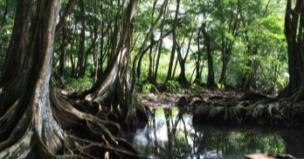 La conférence internationale sur la biodiversité et le changement climatique
Quels enseignements? Quelle feuille de route?
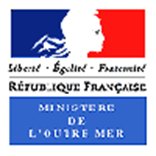 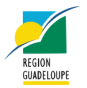 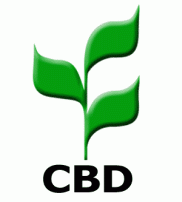 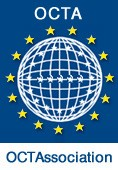 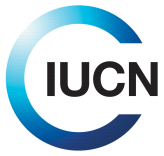 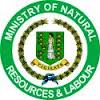 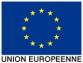 La Biodiversité: une préoccupation mondiale
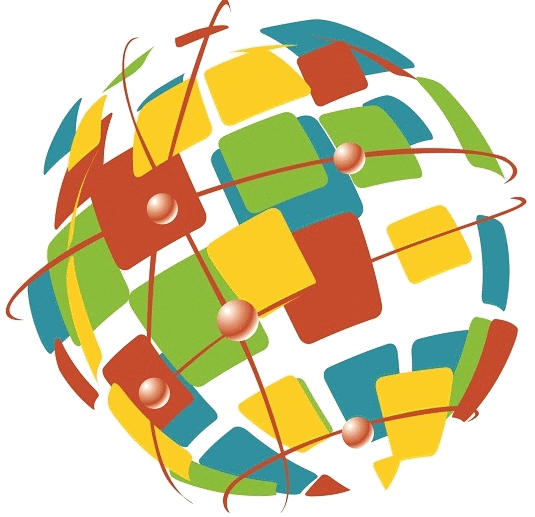 Quelle définition de la biodiversité?

La biodiversité : une question scientifique et technique mais aussi éthique, esthétique, économique , culturelle, politique, sociologique…

La biodiversité désigne à la fois la diversité du vivant et les menaces qui pèsent sur cette diversité 

La biodiversité en danger: une sixième crise d’extinction

Des causes anthropiques: pollutions, surexploitation des ressources, destruction des écosystèmes, espèces invasives, changement climatique

Un réchauffement climatique qui renforce ces menaces – un dernier rapport du GIEC alarmant

Des conséquences : acidification des océans, migrations des espèces, diminution des ressources, chute des rendements, aridification…
2
La Biodiversité: une préoccupation mondiale
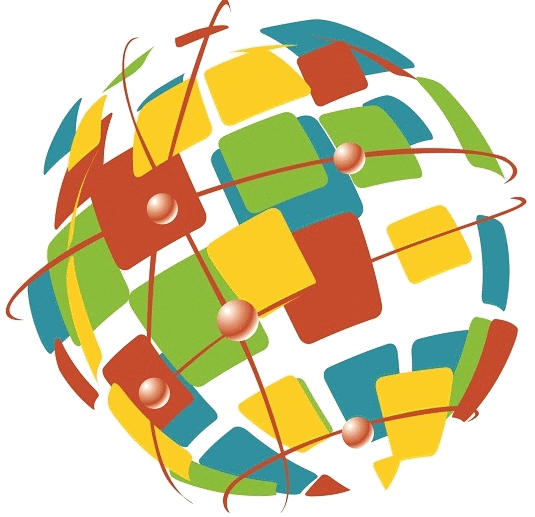 Des pressions renforcées en territoire insulaire

Une biodiversité porteuse d’identité, support de développement, vecteur de bien-être

Une biodiversité très riche dans les territoires insulaires mais aussi très vulnérable

Le taux moyen d’extinction dans les régions tropicales :17500 espèces/an.
La disparition des espèces liée à la déforestation 10 000 fois plus forte que le rythme naturel de disparition.
Madagascar a perdu 93% de ses forêts, l’Equateur 95%, le Brésil 99%
100 espèces, peut-être 1000 disparaissent chaque jour du fait de l’homme…
3
Une participation politique de haut niveau
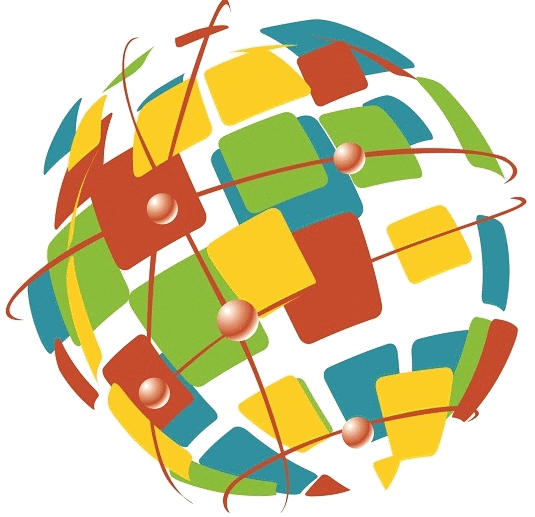 Georges Pau-Langevin: Ministre français des Outre-Mer 
Ségolène Royal: Ministre français de l’environnement
Braulio Ferreira de Souza Diaz: Secrétaire de la CDB
Orlando Smith: Premier Ministre des BVI, président des PTOM
Ivar Asjes: Premier Ministre de Curaçao, futur président des PTOM
Claude Hogan: Ministre de l’agriculture de Montserrat
Heremoana Maamaatuaiahut: Ministre de l’environnement de la Polynésie
Des représentants politiques des RUP
Julia Marton-Lefèvre: directrice générale de l’IUCN
Carmen Guerrero: Ministre de l’environnement de Porto-Rico
Nicolas Hulot: Envoyé spécial du président F. Hollande
                                   ……etc.
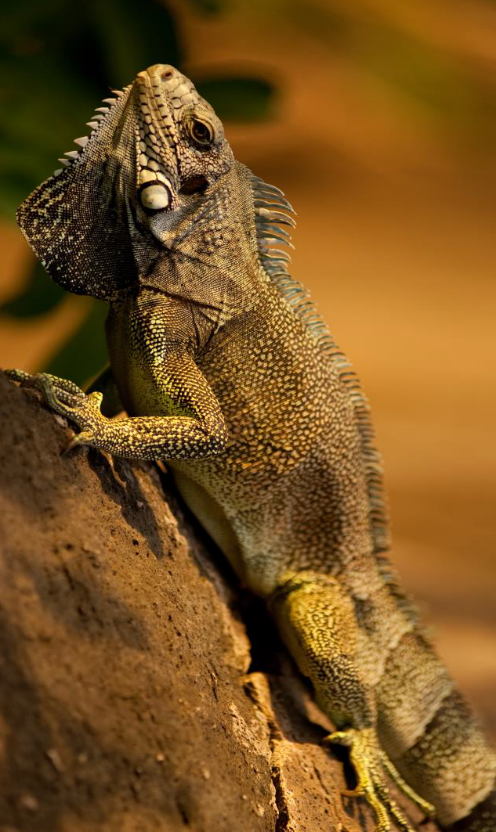 4
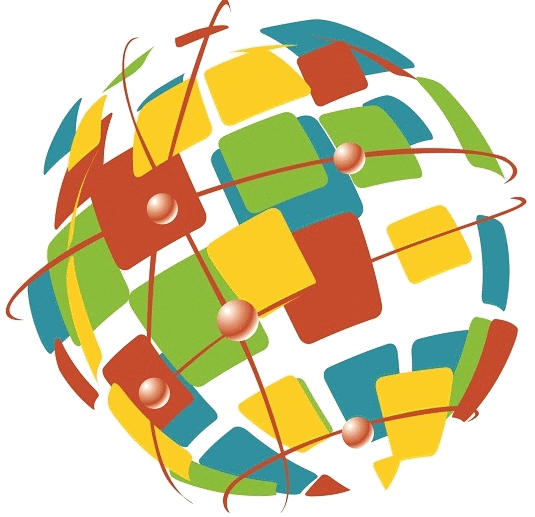 La conférence internationale sur la biodiversité: Des partenaires qui s’associent en faveur de la biodiversitéUn conférence co-organisée par:
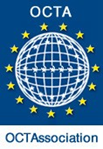 L’association des PTOM
5
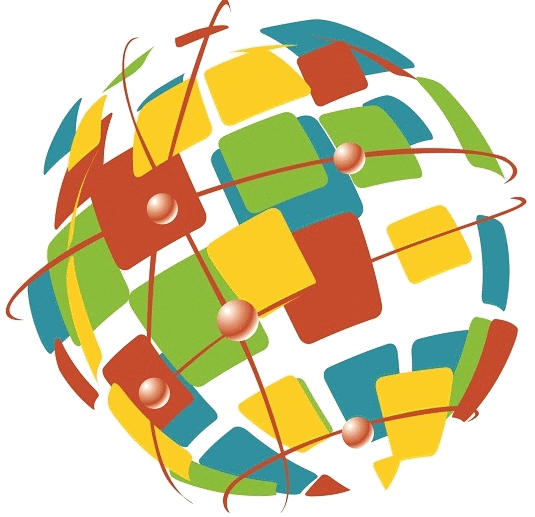 Une conférence organisée sur 5 jours
6
Une conférence qui a réuni
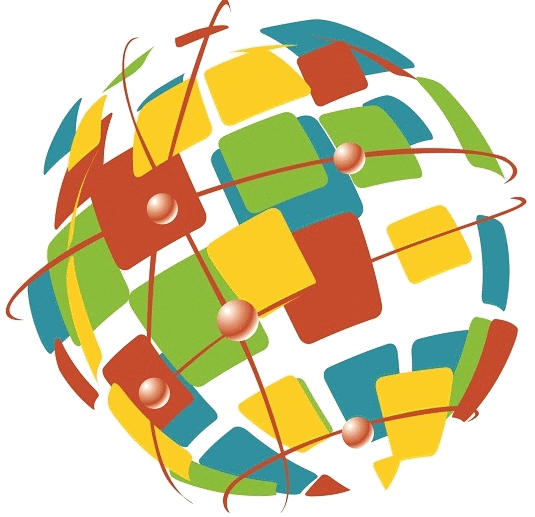 Les RUP
Les PTOM
Des représentants politiques 
Des Etats membres de l’UE

Des Etats de la Caraïbe  
Des Etats insulaires d’autres régions
Des ONG
Des experts scientifiques
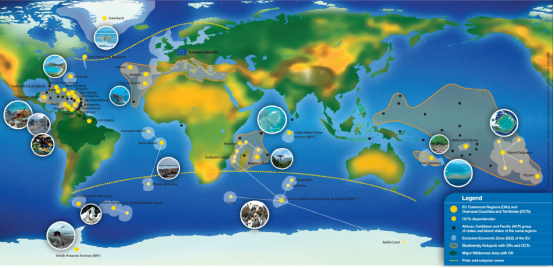 Conférence Internationale sur la Biodiversité et le Changement Climatique, octobre 2014 
Région Guadeloupe - Présentation aux acteurs de la biodiversité guadeloupéenne
7
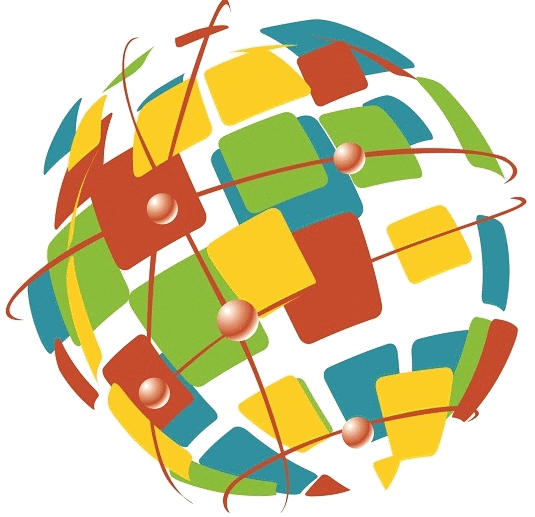 La conférence en quelques chiffres
10
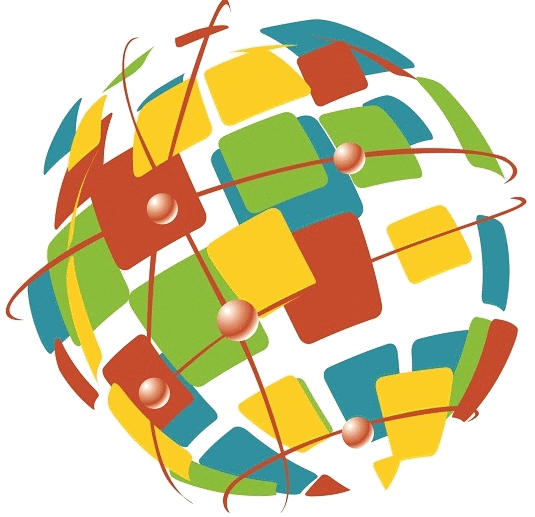 Une forte participation
9
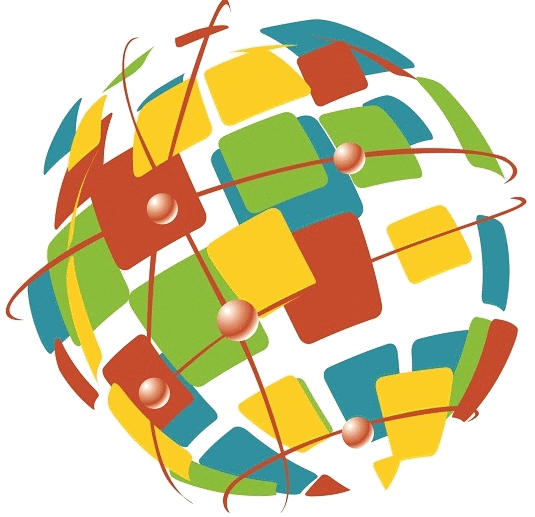 Une représentation équilibrée des différents territoires
10
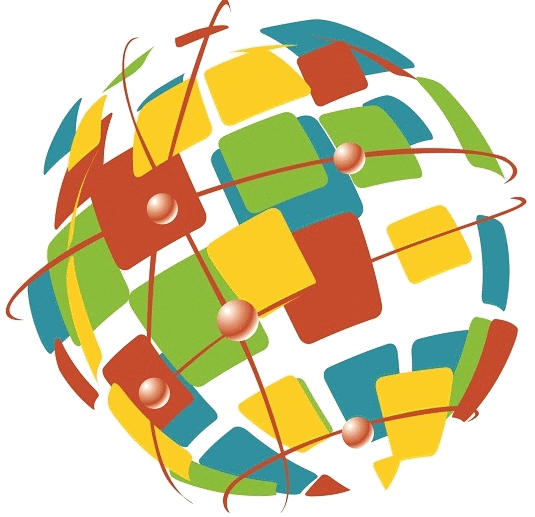 Tous les bassins géographiques représentés
11
La conférence internationale sur la biodiversité: Un contexte favorable
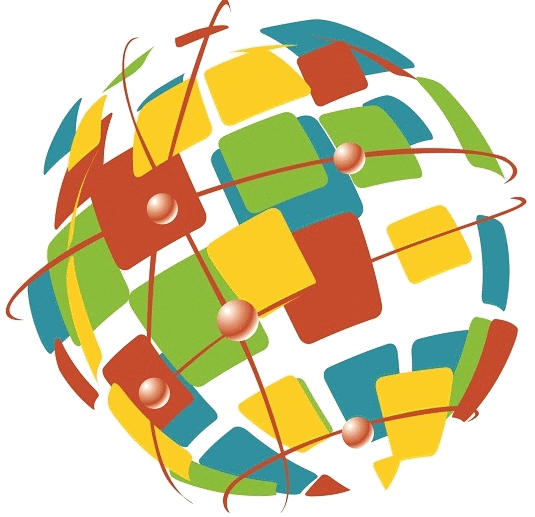 Une conférence qui fait suite à la Conférence qui s’est tenue à La Réunion en juillet 2008, sous présidence française de l’Union Européenne, sur le thème «l’Union Européenne et l’Outre-mer: stratégies face au changement climatique et à la perte de biodiversité »  et qui a abouti au « message de La Réunion » 

qui s’inscrit en 2014 dans le cadre de l’année internationale des petits Etats insulaires en développement, décrétée par l’ONU
12
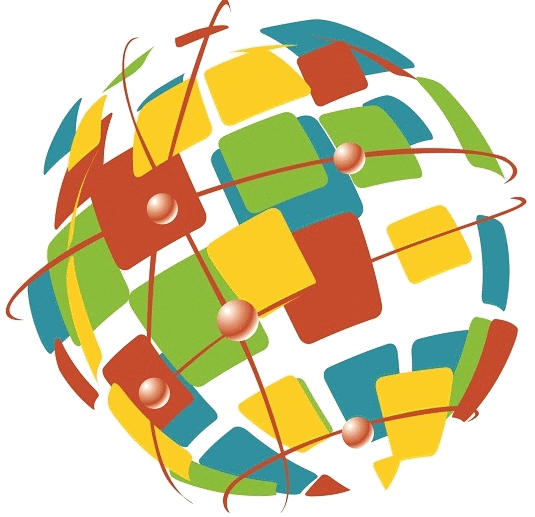 La conférence internationale sur la biodiversité: quels objectifs?
La conférence de Guadeloupe a permis de porter de nouveau la voix commune des RUP, des PTOM et des autres Etats insulaires auprès de la Commission européenne;

Mais elle permet également d’entrer dans l’opérationnalité: De faire le bilan de la situation depuis la conférence de la Réunion sur les initiatives conduites depuis 2008 et définir ensemble un plan d’actions concrètes.
13
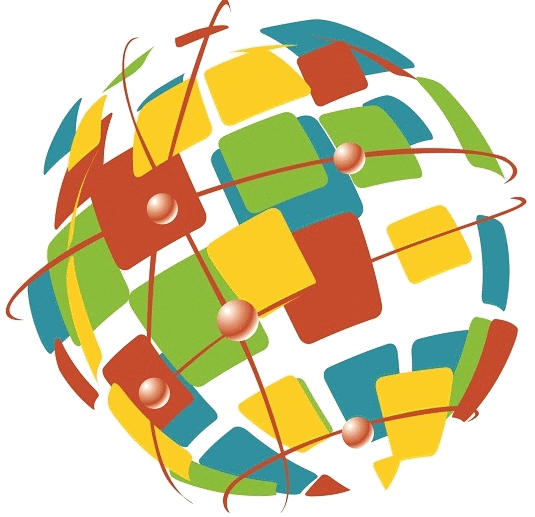 La conférence internationale sur la biodiversité: quels objectifs?
renforcer la coopération entre les RUP et les PTOM, et avec les autres États insulaires et de préparer le terrain pour d’autres actions de coopération entre nos territoires
mobiliser les autres Etats et notamment ceux de la caraïbe pour faire entendre leur voix auprès de la commission européenne et au-delà dans les forum internationaux  sur ces sujets. 

permettre à la Guadeloupe et aux DFA de mieux se coordonner entre eux et avec les autres territoires
14
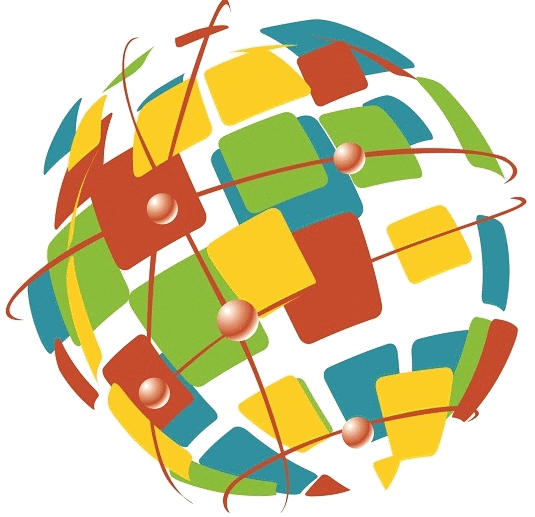 Les BVI: Pays partenaires dans la zone de coopération
15
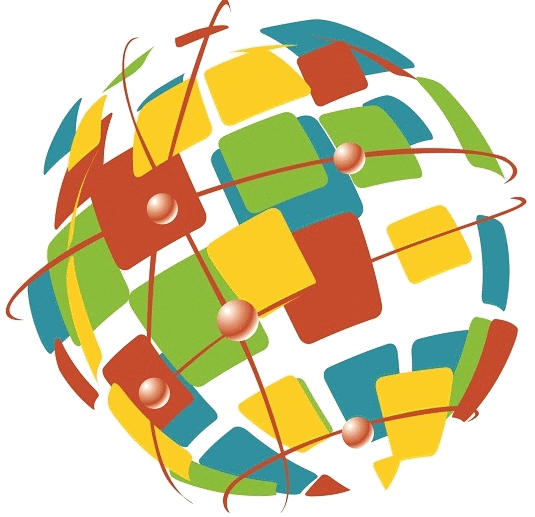 Une feuille de route pour définir les priorités d’actions en faveur de notre biodiversité: « le message de la Guadeloupe »
une feuille de route: un plan d’actions concrètes autour de 5 grands thèmes dans les champs de la biodiversité et du changement climatique dans les RUP, les PTOM et les autres Etats insulaires

garantir l’opérationnalité de cette feuille de route: s’accorder sur un nombre limité d’actions à mettre en œuvre dans les différents territoires 

Des échanges préalables avec les acteurs locaux, avec les autres RUP et avec les PTOM, qui ont permis d’identifier les priorités de chaque porteur d’enjeux.
16
Identifier des actions concrètes dans 5 grands thèmes
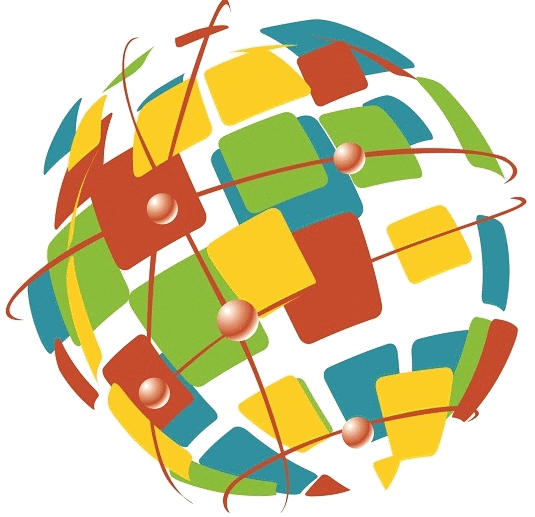 17
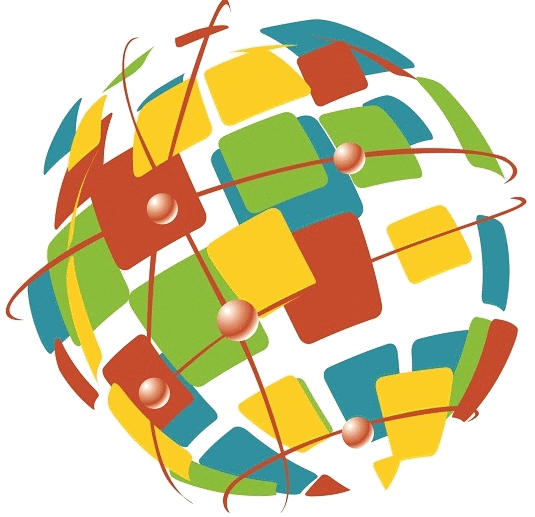 Identifier des actions concrètes dans 5 grands thèmes
18
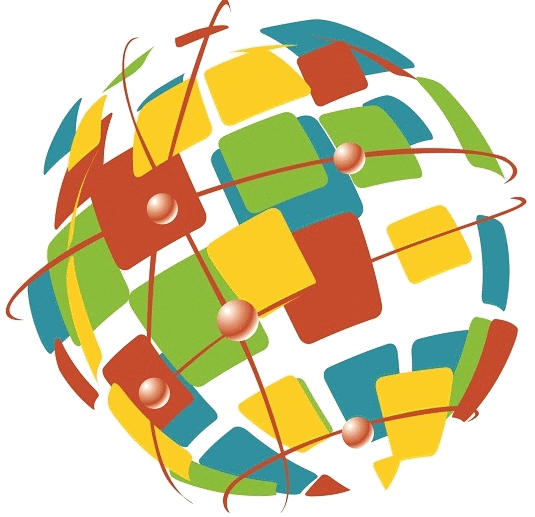 Identifier des actions concrètes dans 5 grands thèmes
19
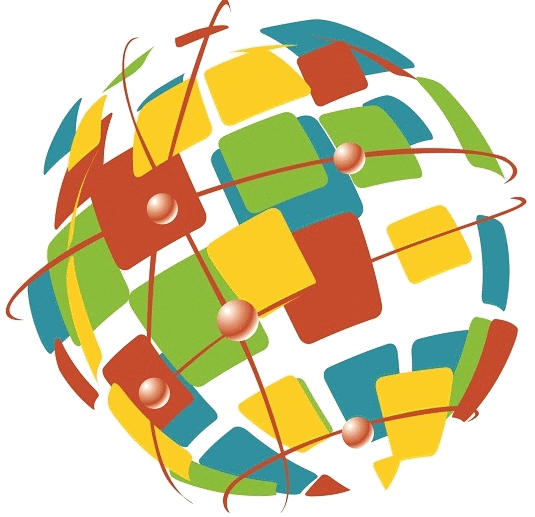 ….Et des actions transversales
20
Merci pour votre attention



Marguerite JOYAU
Chef du service environnement
Marguerite.joyau@cr-guadeloupe.fr
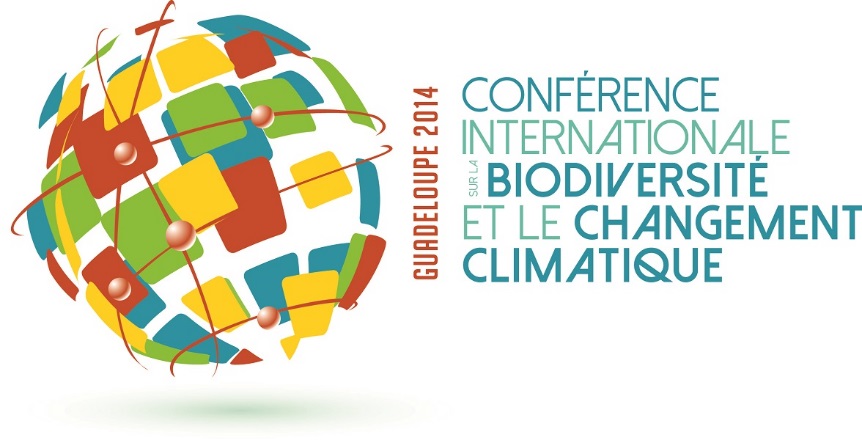 21
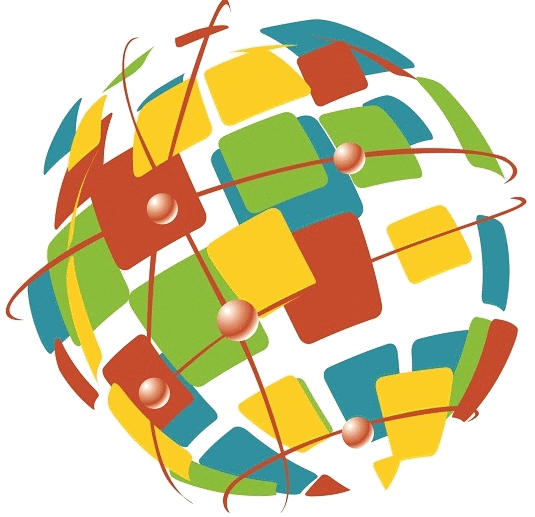 Site internet
www.guadeloupe2014.com
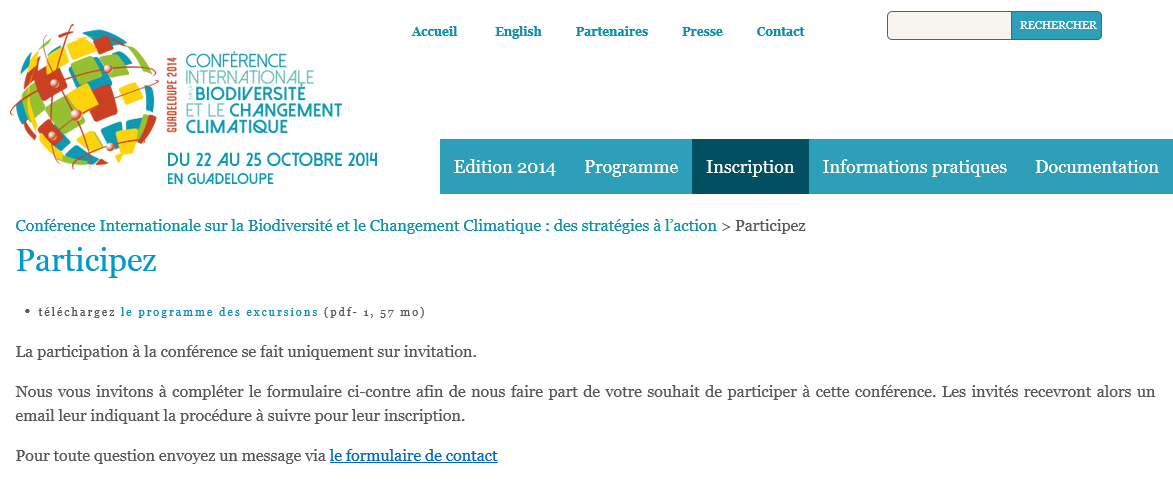 Conférence Internationale sur la Biodiversité et le Changement Climatique, octobre 2014 
Région Guadeloupe - Présentation aux acteurs de la biodiversité guadeloupéenne
22